材料费-----自采
测试费---企业
一、VPN登陆
1.首次使用：用IE登陆https://202.204.32.150
（注意：有一个s；用户名及密码与“数字北中医”相同）
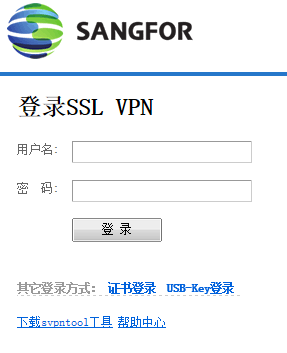 输入用户名：
东直门：A本院工号
东     方：B本院工号
三附院：C本院工号
输入密码：
本人身份证号后8位
没有。不要使用
2.按照屏幕提示，安装软件
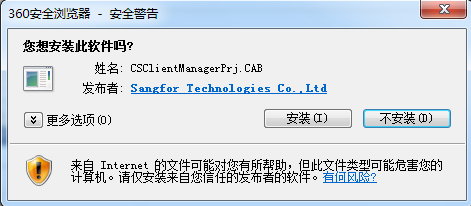 3.安装完成后，桌面出现EasyConnect快捷方式。以后登陆VPN：双击这个快捷方式，再输入用户名及密码即可。
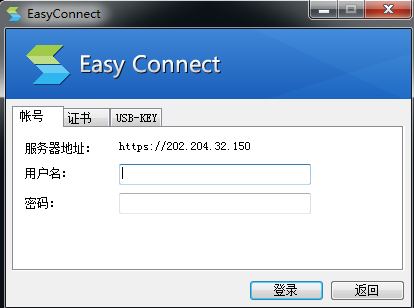 VPN登陆成功后，浏览器出现下面界面：
单击，打开“数字北中医”登陆界面
二、“数字北中医”登陆界面
输入用户名、密码，即可进入“数字北中医”
注意： VPN登陆、数字北中医登陆的用户名及密码相同
进入“数字北中医”后的界面
二、采购前步骤—设置信息
1. 加入已建立的实验室（附属医院按科室）
（1）实验室管理模块里查找实验室申请加入
（2）由已经在实验室里的老师添加人员
2. 添加人员（采购申请人+经费负责人）
3. 设置人员权限（管理员、普通成员等）
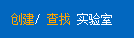 查找实验室并申请加入
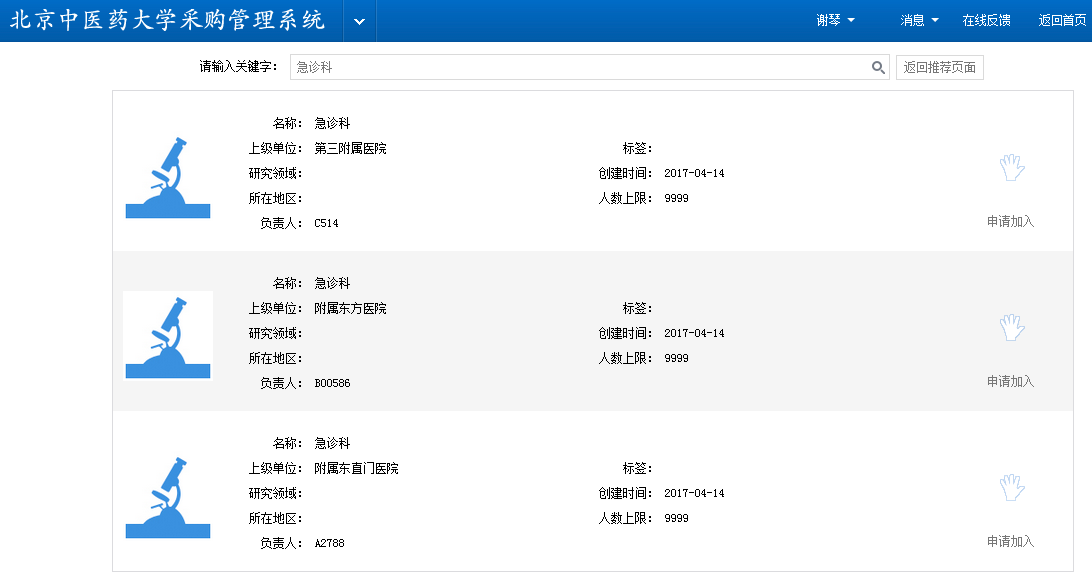 二、采购前步骤—设置信息
4. 采购—设置订单审核负责人、签收负责人、结账负责人。
订单审核负责人：负责选择课题名称和财务账号、选择经费审批流程；
签收负责人：负责申请购买、签收、结帐。
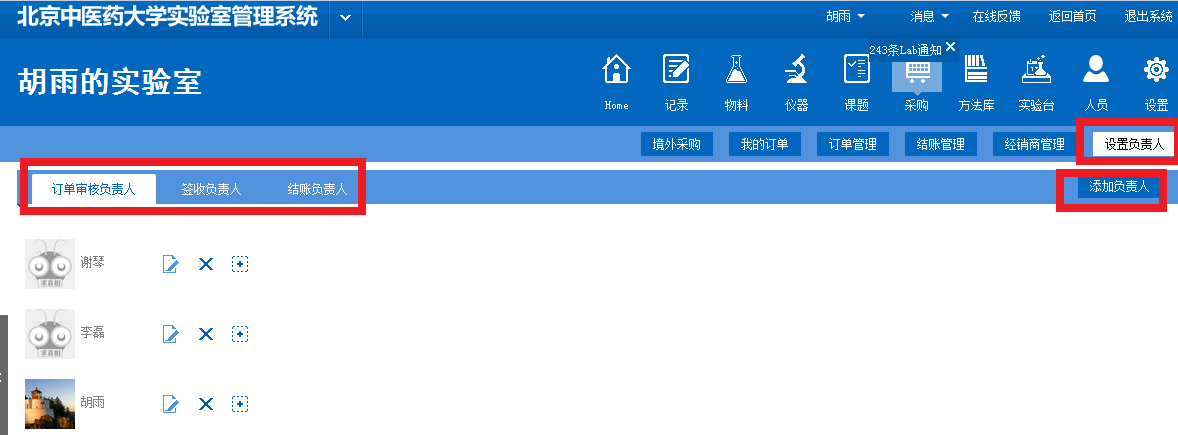 二、采购前步骤—设置信息
5. 添加课题信息（管理员权限）（添加课题时录入的财务账号会自动进入经费管理模块）
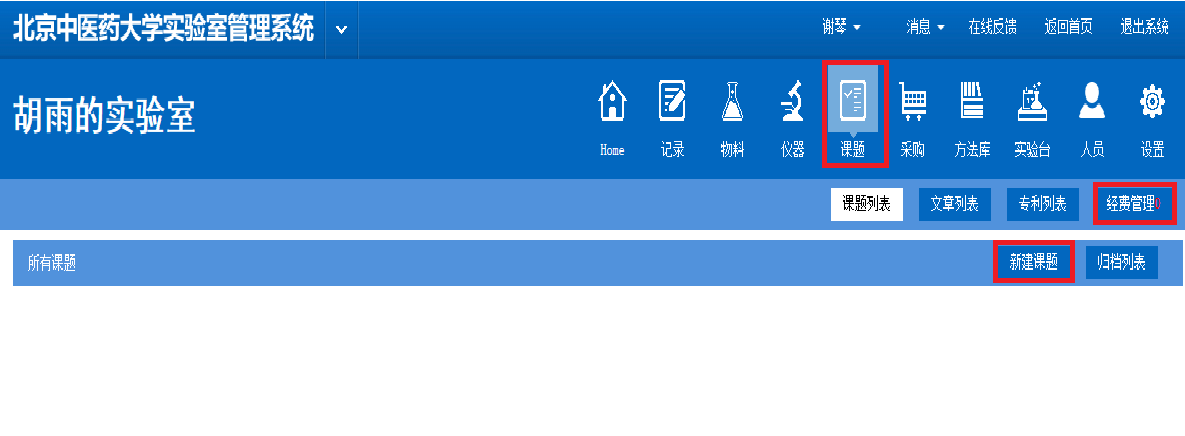 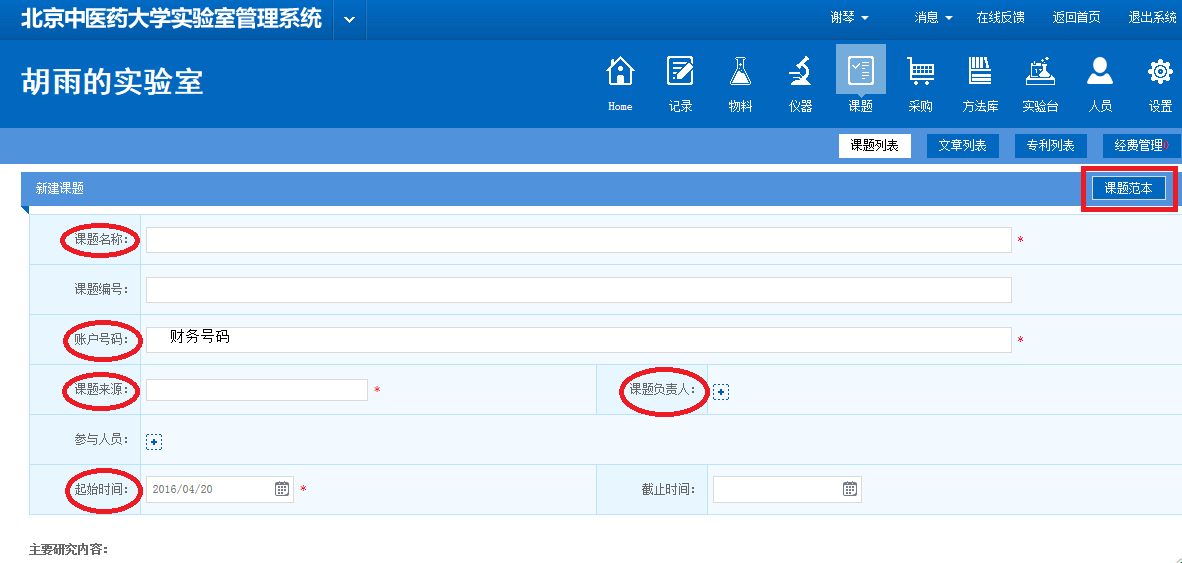 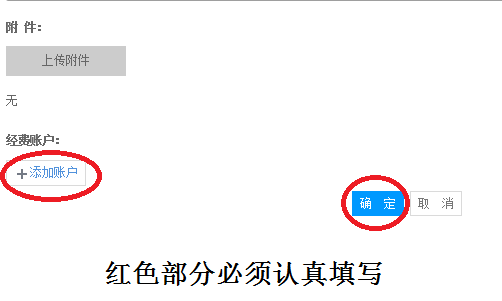 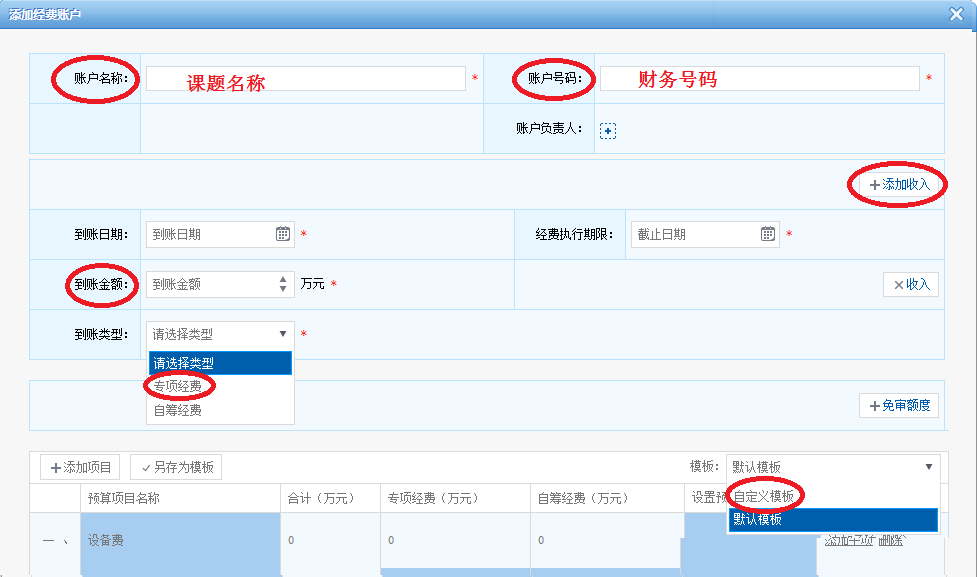 红色部分必须认真填写，建议使用自定义模板，只需录入材料费即可
录入产品前，请明确购买产品的 
名称 品牌 数量 单价 包装单位 货号 规格
四、经费负责人审核
经费负责人在采购管理模块“采购”—“订单审核”下找到需要审核的订单，点击三角符号可以看见商品信息，建议选择“批量通过”，也可以驳回或转审
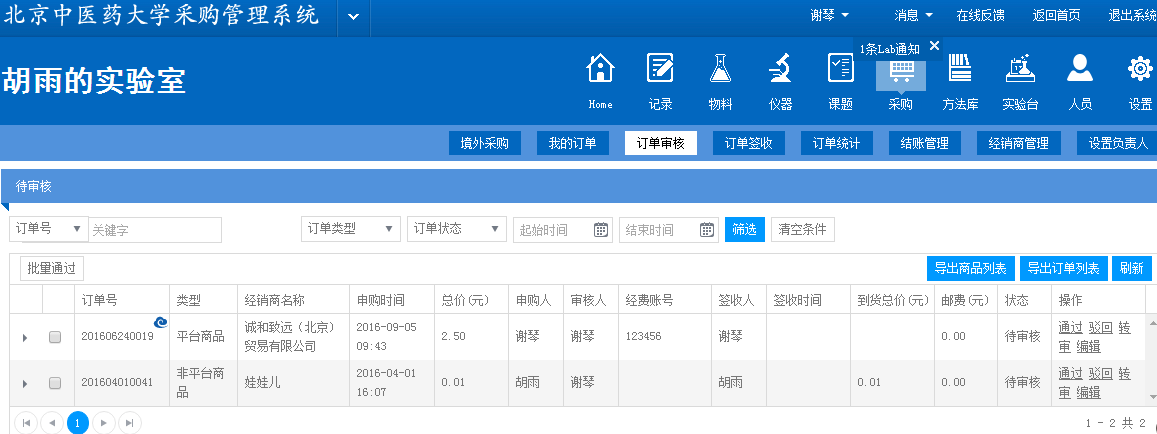 经费负责人（审批权限）选择支出账户、签收人、审批流程等
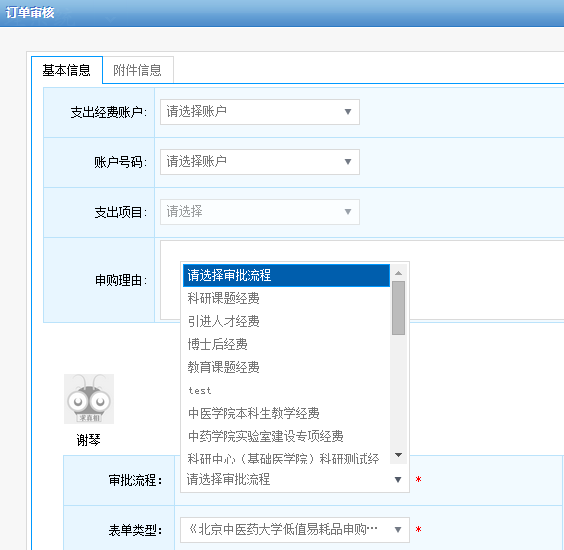 审批负责人选择“通过”按钮后，会出现下列界面：
1、课题经费，务必选择“支出经费账户（课题名称）”，账户号码系统会自动添加；
2、选择签收人（一般选择申请人）（签收秘书为系统设定，无需选择）；
3、选择“审批流程”—请务必谨慎选择，选错会被驳回（注意是否为-自采申请）。
附属医院到校本部报销科研课题测试费流程
[Speaker Notes: 2014，东直门：1192，没有计算从外单位转入的商洪才的320万。东方521，三院76
2015，东直门422，东方371，三院77
2016，]
测试合同签订，应注意：
测试协议审核要点：
①保密期限一般为课题结题5年内；
②成果分享：“所有测试结果归甲方所有，乙方不得使用，不得透露给第三方”；
③分期付款预付款不超过50%；
2. 报销票据一般指发票，或支票领用单或电汇申请单（须课题负责人及经手人签字），抬头为“北京中医药大学”；进行委托后合同可以医院为单位签署；
3. 附属医院来校本部办理复核及报销时间为每周二下午；
4. 承诺函包括企业承诺函和课题组承诺函。
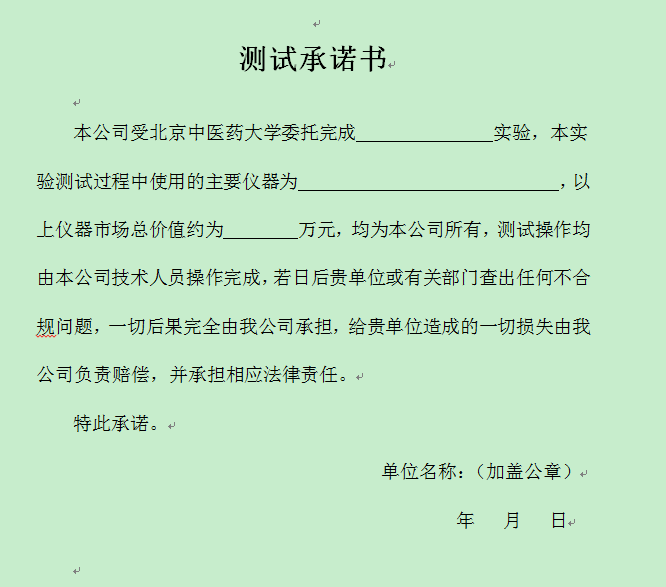 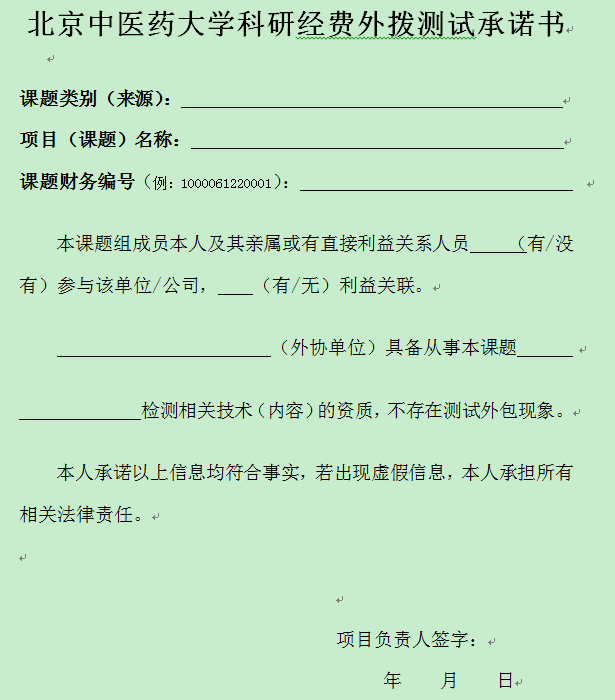